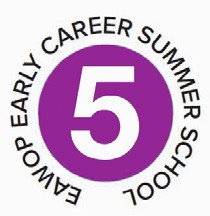 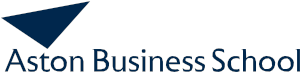 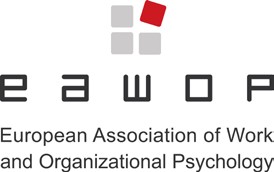 5th EAWOP EARLY CAREER SUMMER SCHOOL
12st – 16th September 2016, 
Aston University, Birmingham, UK

EVALUATION
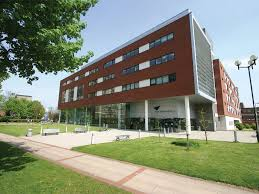 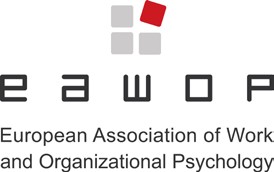 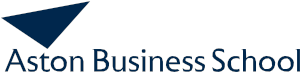 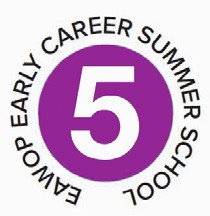 Participants
33 researchers were selected from 14 countries
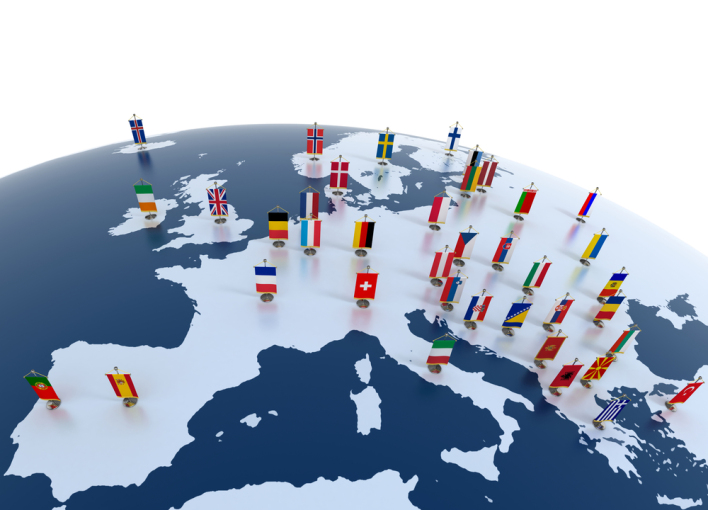 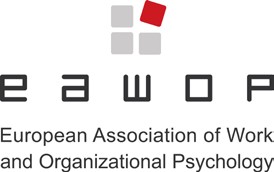 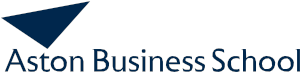 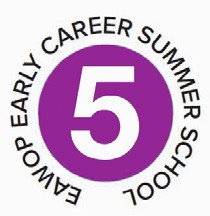 Invited Senior Scholars




Professor Russell Cropanzano       Professor Neal Ashkanasy                     Professor Richard Crisp                Professor Sandra Ohly
University of Colorado, US	                          The University of Queensland, Australia	          Aston University, UK		Kassel University,  Geremany
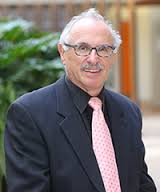 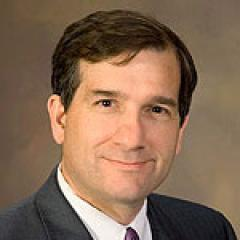 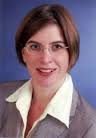 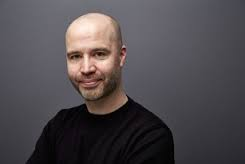 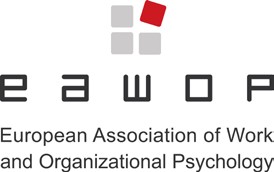 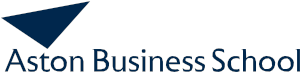 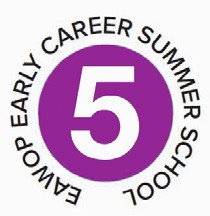 Invited Senior Scholars







Professor Daan van Knippenberg         Professor Ute Hulsheger              Professor Ute Stephan      Professor Jeremy Dawson 
Erasmus University, Netherlands                        Maastricht University, Netherlands               Aston University, UK                 University of Sheffield, UK
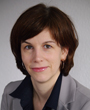 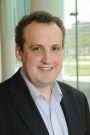 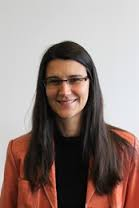 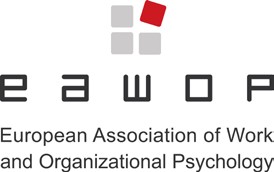 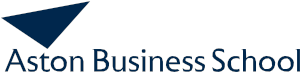 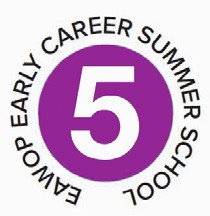 Senior Scholars
A practitioner perspective was provided by Professor Fiona Patterson
Founder of the Work Psychology Group, UK
Researcher at Cambridge University
Visiting professor at City University, London, UK
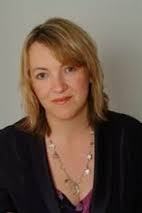 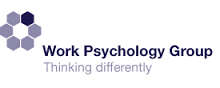 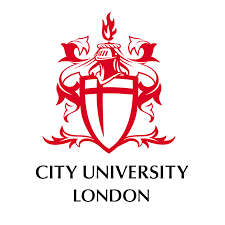 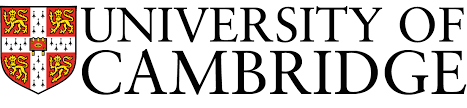 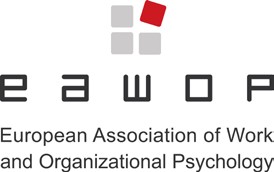 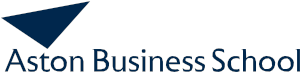 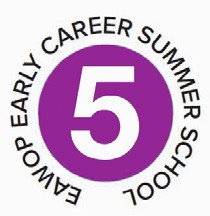 Summer School Activities
Two keynotes by Professors Cropanzano & Ashkanasy
Roundtable discussions
Research methods clinics
Career management sessions
Skills workshops on publishing and the R&R process
Meet the practitioners session
Networking 
Poster session
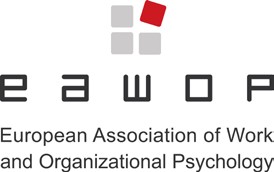 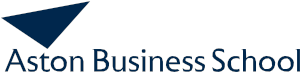 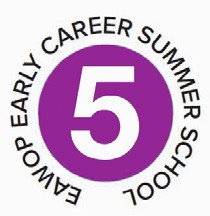 Social Programme
Meals out and about across Birmingham
Dinner by the canals
A spicy curry
On campus catering at Aston
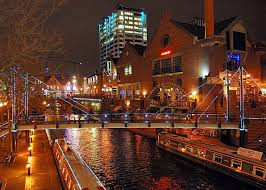 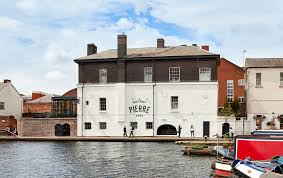 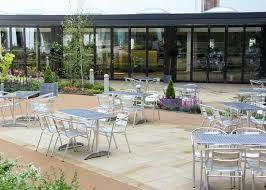 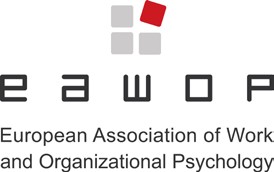 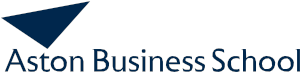 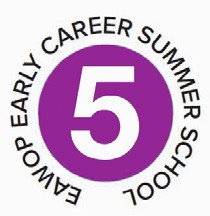 Social activities
Delegates took part in an interactive game where they had to escape from a virtual room – here are some of them just after!
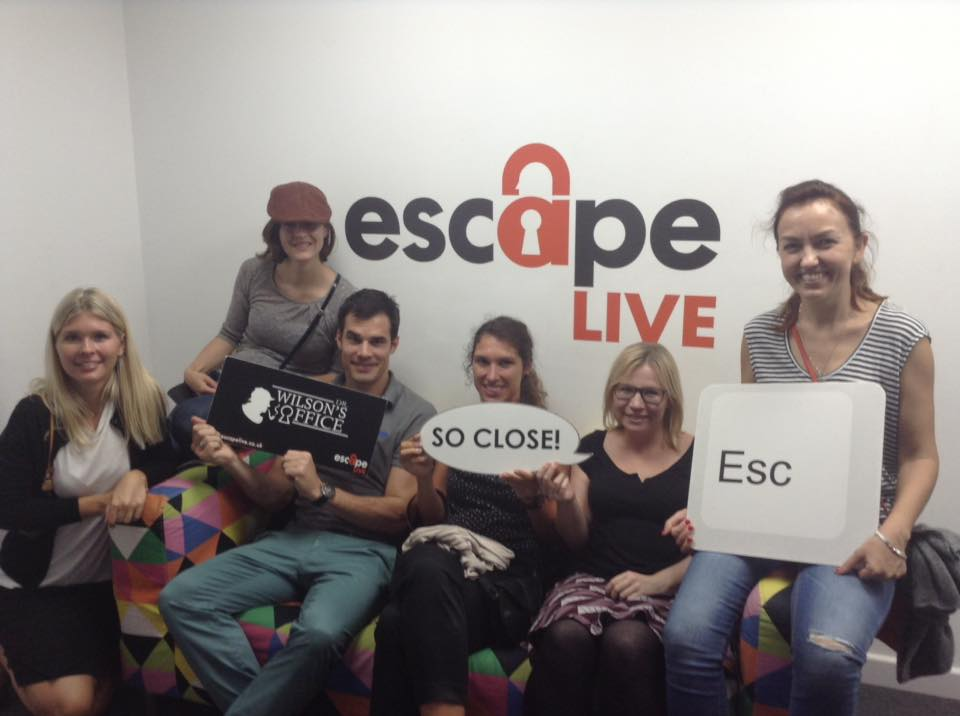 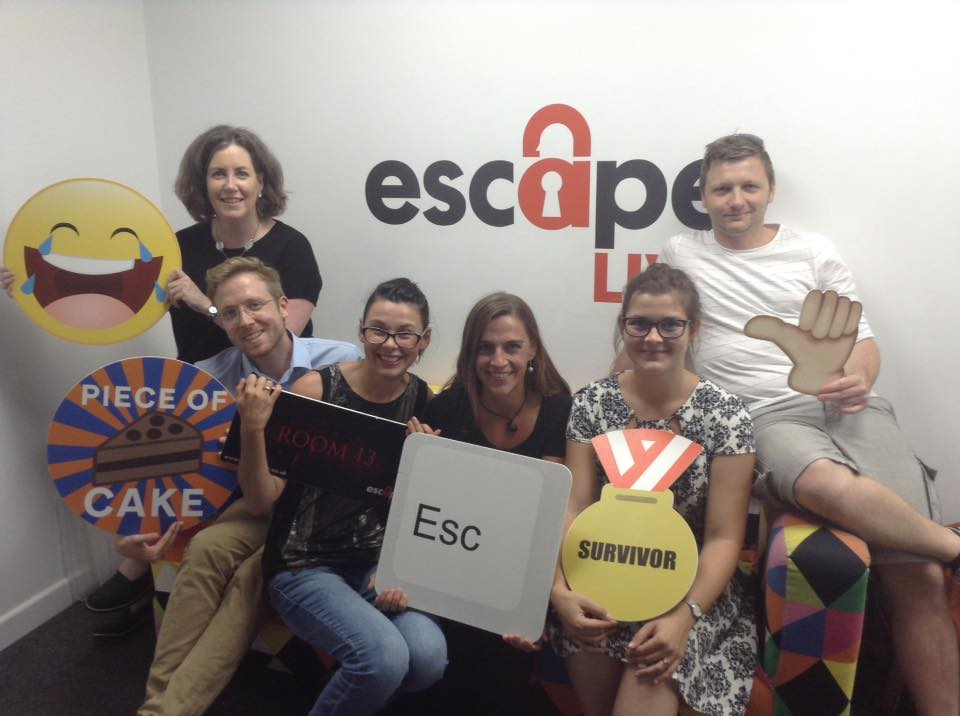 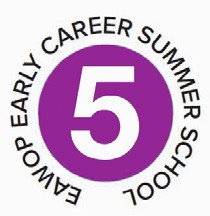 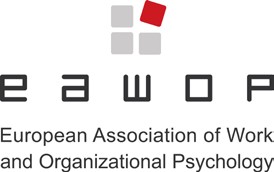 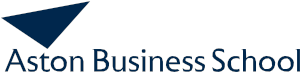 Programme
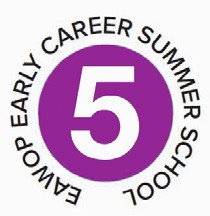 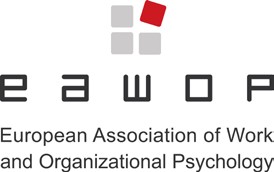 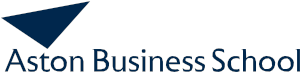 EVALUATION BY THE PARTICIPANTS
Positive aspects
 Kindness and availability of speakers and organizers
The initiative to bring together people that are both researchers and practitioners
The research speed-dating exercise
The networking: people, drinks, experiences.
Getting to know people; getting feedback for my research; everything was perfectly organized; the schedule was filled but still there was enough time to relax
The content and roll out was fantastic. The mix of experts and participants was good. The food was great.
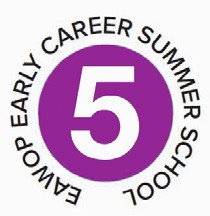 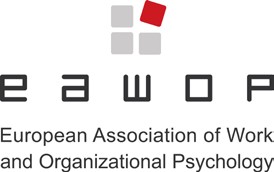 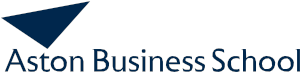 EVALUATION BY THE PARTICIPANTS
Positive aspects
 getting to know young academics / likeminded people in Europe in the same or similar disciplines
getting feedback from leading (senior) scholars in the field. 
The organisers were incredibly friendly and professional. They did a great job of creating a relaxed and productive atmosphere for the week.  
Interesting discussions with senior and junior academics, great developmental sessions on the R&R process and diary studies
The positive feedback from my colleagues and academics and the ability to network and talk to young academics in similar situation as me.
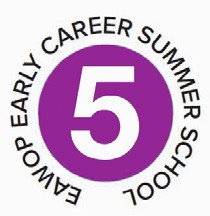 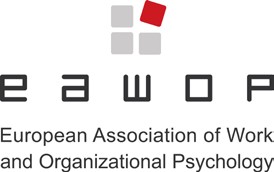 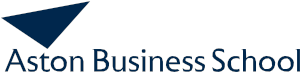 EVALUATION BY THE PARTICIPANTS
Room for improvement
Match PhD students and early career researchers for some activities
More in-depth research methods where possible
Have more formal “sharing time” and feedback sessions, not necessary with people with similar research topics
One less session per day or longer lunch
A session on building a coherent research identity could have been beneficial. 
More time in roundtable discussions, possibly categorise them by theory, methods and analysis
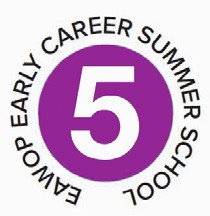 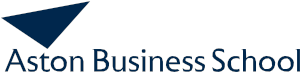 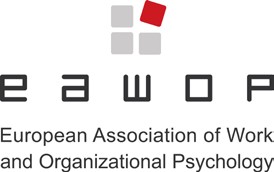 5th EAWOP EARLY CAREER SUMMER SCHOOL
12st – 16th September 2016, 
Aston University, Birmingham, UK